Колебательное движение – это движение ______________________
Свободные колебания происходят под действием ______________________
Вынужденные колебания происходят под действием __________________
    _______________________________
Дополни предложения:
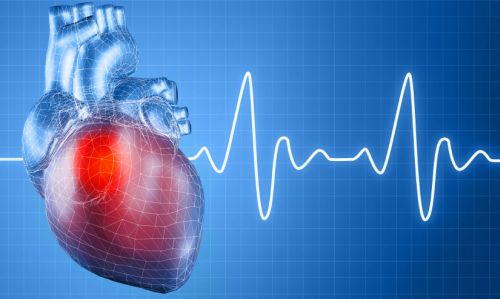 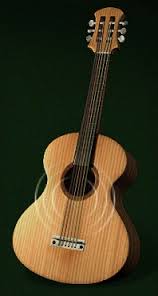 3
2
1
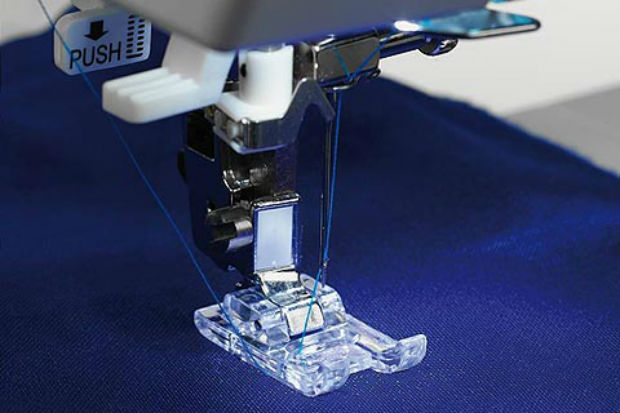 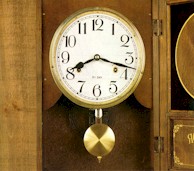 5
4
Какие из приведенных систем могут совершать свободные колебания?
Колебательное движение – это движение повторяющееся через определенные промежутки времени
Свободные колебания происходят под действием внутренних сил системы
Вынужденные колебания происходят под действием внешней периодически действующей силы
Дополни предложения:
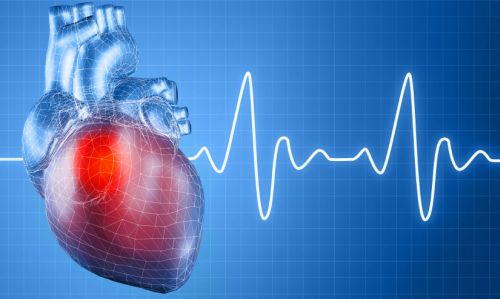 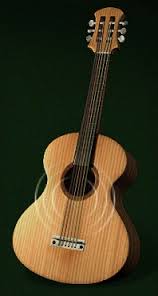 3
2
1
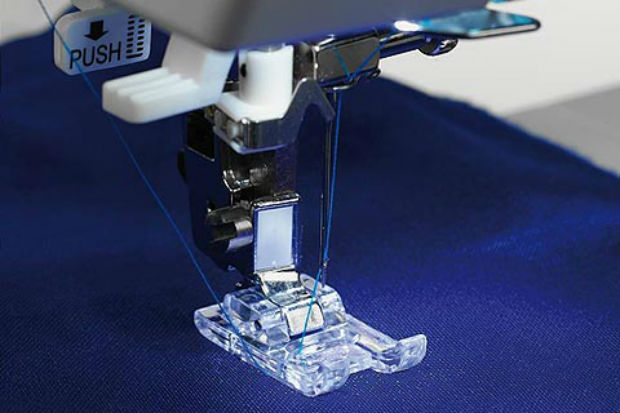 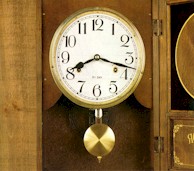 5
4
Какие из приведенных систем могут совершать свободные колебания? Ответ 1,3,5
Маятник Фуко
В таблице представлены данные о положении маятника Фуко, колеблющегося вдоль оси OX в различные моменты времени. 





  Постройте график зависимости координаты маятника от времени.
  Каковы амплитуда, период и частота колебаний маятника Фуко?
Величины, характеризующие колебательное движение.
9 класс
х,м
t,c
Запись колебательного движения
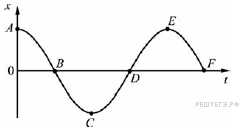 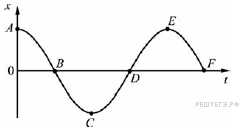 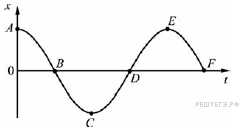 Заполните таблицу
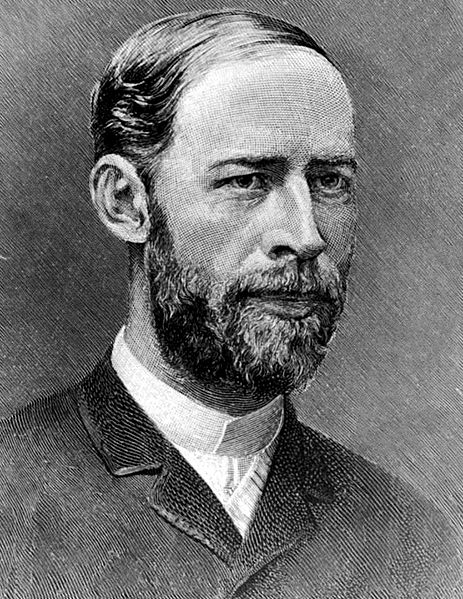 Генрих Герц (1857-1894)
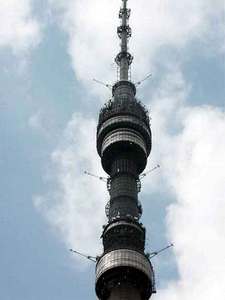 Амплитуда колебаний вершины Останкинской башни в Москве (высота 540 м) при сильном ветре около 2,5 м.
Любопытный факт
Можете ли вы теперь определить амплитуду, период и частоту колебаний маятника Фуко?
На рисунке представлен график смещения x тела от положения равновесия с течением времени t при гармонических колебаниях. 
  Чему равны амплитуда   колебаний и период T колебаний?


1) х=2 см, Т=1 с   
2) х=2 см, Т=2 с 
3) х=2 см, Т=4 с
4) х=4 см, Т=4 с
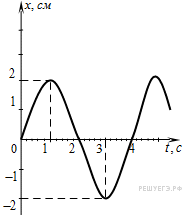 Задача 1
На рисунке дан график зависимости координаты материальной точки от времени.
  Частота колебаний равна:
1) 0,12 Гц2) 0,25 Гц3) 0,5 Гц4) 0,4 Гц
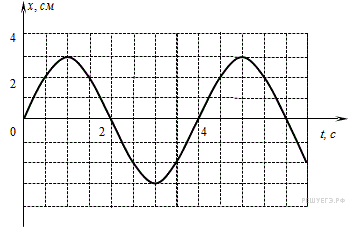 Задача 2
Сравните амплитуды, периоды и частоты колебаний, приведенных на графике
Задача 3
Х,м
Х,м
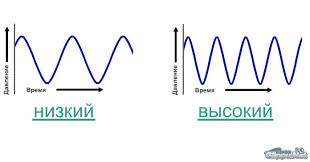 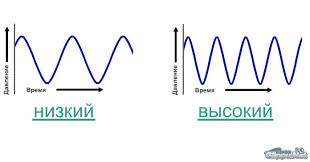 t,с
t,с
Сравните амплитуды, периоды и частоты колебаний, приведенных на графиках
Задача 4
При измерении пульса человека было зафиксировано 75 пульсаций крови за 1 мин. Определите период сокращений сердечной мышцы.
Частота колебаний крыльев вороны в полете равна в среднем 3 Гц. Сколько взмахов крыльями сделает ворона, пролетев путь 650 м со скоростью 13 м/с?
Задачи 5,6
Правильные ответы
1 вариант –
2 вариант -
Проверь себя
Считаем плюсики!!!
Колебания маятников разной длины